Column Speaker
HC404
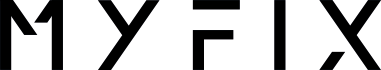 Professional Column Speaker System
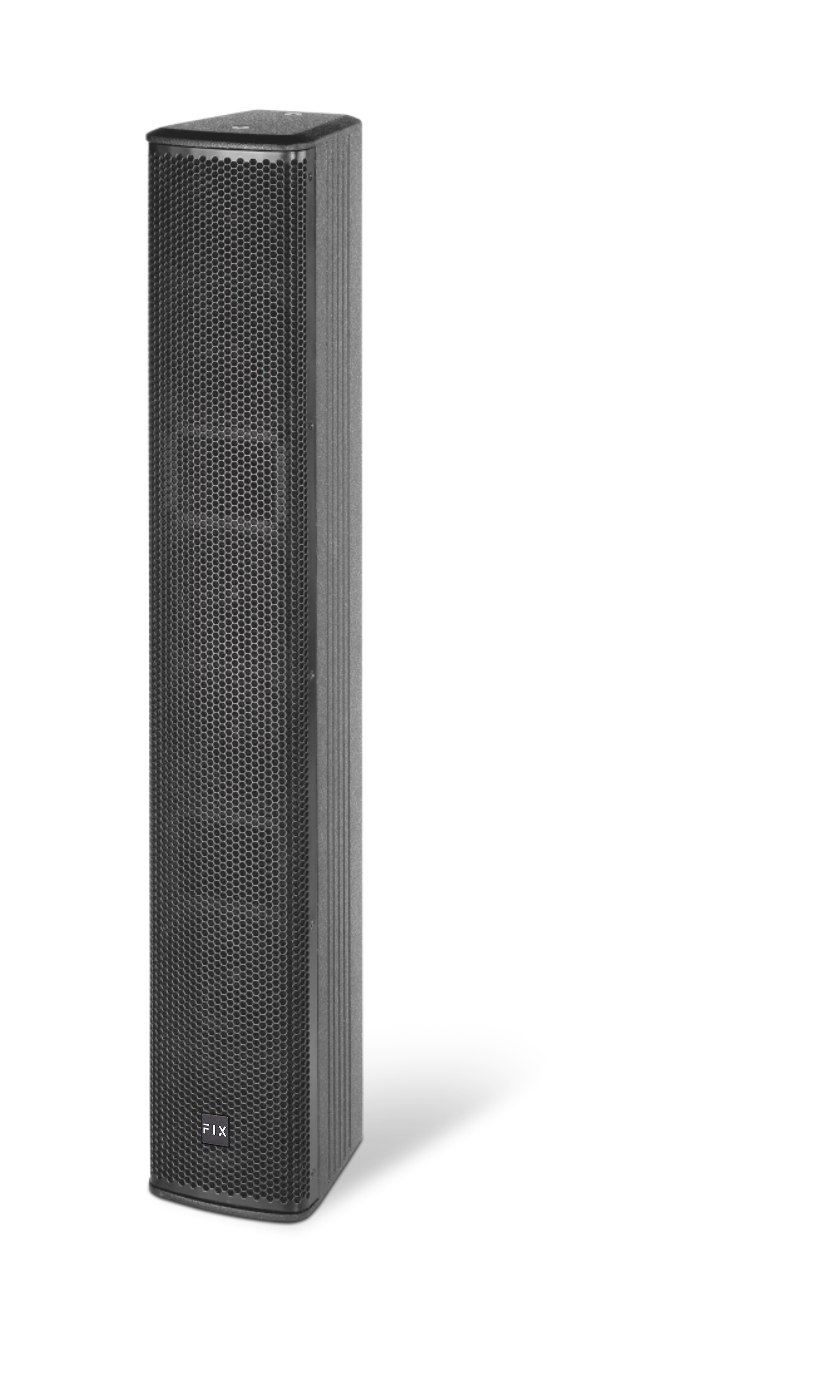 FEATURE
6개의 4.5" LF 드라이버와 2개의 1” HF 드라이버로 구성
드라이버는 고급 원료로 만들어져 더 나은 보컬과 음악은 물론 선명한 사운드를 정확하게 재생
드라이버의 정밀한 수직 배열은 부드러운 주파수 응답 곡선과 넓은 범위 각도를 제공
SPECIFICATION
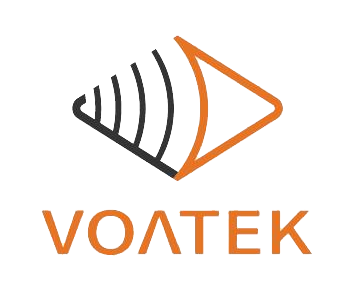 경기도 성남시 분당구 판교로 723(분당테크노파크) B동 604-2호  
TEL  : 031-709-1061 / FAX : 031-709-1062